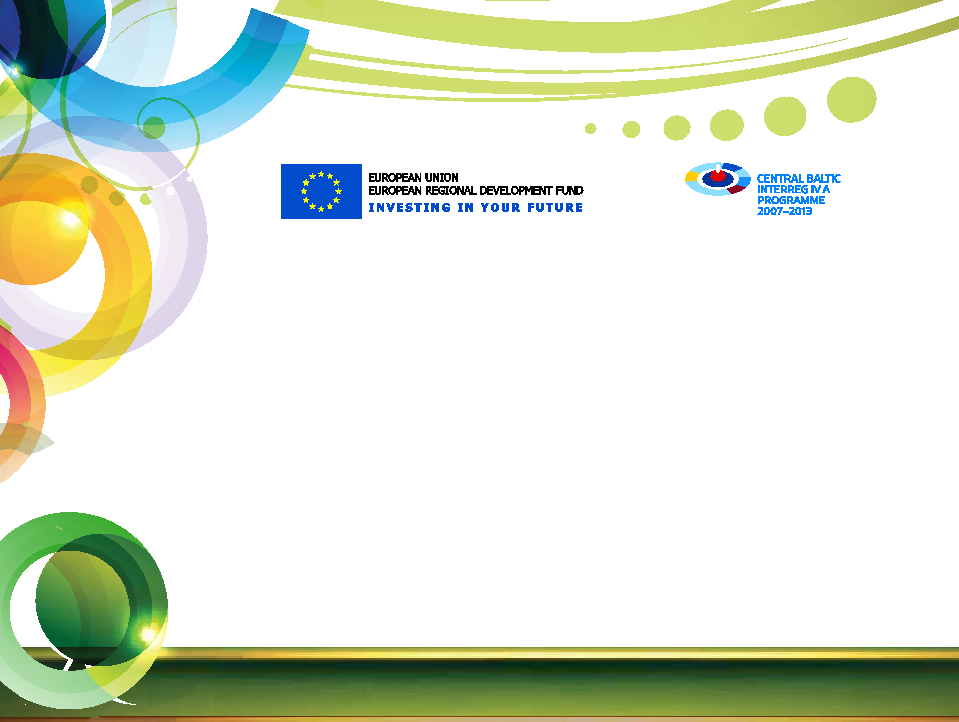 Analyysi henkilöresurssien avainosaamis-alueista sekä niiden kehittämismahdollisuuksista mekatroniikka-alalla. 

INNOREG projekti
Tilaaja: Tallinna Ettevõtlusamet
Toteuttaja: HeiVäl Consulting ja projektin asiantuntijaryhmä
HeiVäl ConsultingKollane 8/10-7, 10147 Tallinn    info@heival.ee      www.heival.ee
SISÄLTÖ
Tutkimuksen esittely
Johdanto
Tavoitteet
Toteutus
Projektin alueellinen kattavuus
Haastattelulomake
Raportin rakenne
Tilaaja ja toteuttaja
SISÄLTÖ
Tutkimustulosten esittely
Johdanto
Henkilöresurssien osaamisalueet mekatroniikka-alalla
Työtehtävät mekatroniikka-alalla
Työtehtävät ryhmiteltyinä mekatroniikka-alalla
Vertailutuloksia
	-  Yrityksen henkilöstömäärä
	-  Yrityksen liikevaihto ja tulos
	-  Yrityksen työntekijäkohtainen liikevaihto
	-  Yrityksen koon vaikutus työntekijäkohtaiseen liikevaihtoon
	-  Yrityksen työntekijäkohtainen tulos
	-  Työntekijäkohtainen tulos verrattuna työntekijöiden määrään
	-  Tulos verrattuna mekatroniikka-alan työntekijämäärään 
Yhteenveto valintaperusteittain
SISÄLTÖ
Tutkimustulosten esittely
Mekatroniikka-alan työntekijätarve
Mekatroniikka-alalla tarvittavat työtehtävät tänään
Työntekijätarpeen muutos työtehtävittäin
Työntekijätarpeen muutos 3-5 vuoden kuluessa
Osaamisen määrällinen tarve työtehtävittäin 
Osaamisalueiden ryhmittely
Suurimmat osaamistarpeet tänään ja 3-5 vuoden kuluessa
Yrityskohtainen koulutus tänään ja 3-5 vuoden kuluessa
Koulutuksen jakaantuminen tänään ja 3-5 vuoden kuluessa
Koulutustarve
Koulutustarve ja tarjonta
Yritysten toiveet oppilaitoksille
Yhteistyöhön liittyvät toiveet
Yhteenveto tutkimustuloksista
Yhteenveto
Suositukset
TUTKIMUKSEN ESITTELYJohdanto
Tutkimuksen ”Analyysi henkilöresurssien avainosaamis-alueista mekatroniikka-alalla” toteutettiin INTERREG IVA projektin “INNOREG – Uusien liiketoimintarakenteiden kehittäminen kilpailukyvyn varmistamiseksi” puitteissa. 
 
INNOREG on Etelä-Suomeen ja Pohjois-Viroon keskittyvä kansainvälinen projekti, jonka perustavoitteena on alueiden mekatroniikka-alan yritysten kilpailukyvyn kasvattaminen kuvaamalla niiden teknologiamalli, luomalla innovaatiokeskus ja parantamalla yhteistyömahdollisuuksia.
TUTKIMUKSEN ESITTELYTavoite
Tutkimuksen tavoitteena oli Pohjois-Viron ja Etelä-Suomen mekatroniikka-alan henkilöresurssien laadullinen analyysi sisältäen seuraavat yhteenvedot:
1. mekatroniikka-alan työvoiman osaamiset ja osaamistasot työtehtäviin nähden,
2. Pohjois-Viron oppilaitosten täydennyskoulutus osaamiseen nähden 
Tavoitteena oli myös tuottaa tulosten pohjalta suosituksia mekatroniikka-alan henkilöresurssien osaamisen kehittämiseen.
TUTKIMUKSEN ESITTELYToteutus
Tutkimuksen aikana toteutettiin tammi – huhtikuussa 2012 kysely sekä tulosten analysointi viidessä pohjoisviro-laisessa ja eteläsuomalaisessa (ks. kuva 1, s. 8) mekatroniikka-alan yrityksessä sekä kahdessa pohjois-virolaisessa oppilaitoksessa. Tutkimuksen loppuraportti valmistui huhtikuussa 2012. 
Lähtötiedot kerättiin sähköisellä kyselylomakkeella ja haastatteluilla. 
Tutkimus toteutettiin pilottiprojektina, joka voidaan myöhemmin toistaa laajempana.
TUTKIMUKSEN ESITTELYProjektin alueellinen kattavuus
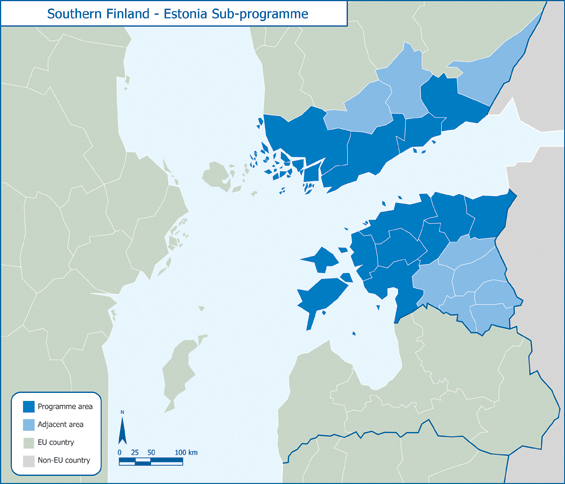 Etelä-Suomi ja Pohjois-Viro
Projektin rajaus
Etelä-Suomi
Pohjois-Viro
Mukana olleiden yritysten sijainti
- Projektin vaikutusalue- Vaikutusalue
- EU:n jäsenvaltiot- Ei EU:n jäsenvaltiot
Kuva 1. Projektin rajaus.
Lähde:http://www.centralbaltic.eu/programme, täydentänyt HeiVäl Consulting
TUTKIMUKSEN ESITTELYHaastattelulomake
Tutkimuksessa käytettiin kahta haastattelulomaketta – toista yrityksille ja toista oppilaitoksille. 
Molemmat lomakkeet olivat kaksiosaisia: 
1.)  Taustatiedot; organisaatioiden taustan määrittelemiseksi
2.) Osaamiset; mekatroniikka-alan yritysten tarvitsemien ja oppilaitosten tarjoamien osaamisten tunnistamiseksi.
TUTKIMUKSEN ESITTELYRaportin rakenne
Tutkimusraportin rakenne perustuu haastattelun perustana olleelle kahdelle haastattelulomakkeelle ja tulokset on jaettu seuraaviin kokonaisuuksiin:
Vertailutuloksia
Yritysten osaamistarpeet mekatroniikka-alalla tänään
Yritysten osaamistarpeet mekatroniikka-alalla 3-5 vuoden kuluessa
Oppilaitosten mekatroniikka-alan opetustarjonta tänään 
Oppilaitosten mekatroniikka-alan opetustarjonta 3-5 vuoden kuluessa
TUTKIMUKSEN ESITTELYTilaaja ja toteuttaja
Tutkimuksen mekatroniikka-alan henkilöresurssien avainosaamis-alueista Pohjois-Virossa ja Etelä-Suomessa on tilannut Tallinna Ettevõtlusamet ja toteuttanut konsultointiyritys HeiVäl Consulting.
Tutkimuksen toteuttaminen on perustunut tilaajan toimeksiantoon, tapaamisten yhteydessä saatuun lisätietoon ja toteuttajan yhdessä asiantuntijoiden kanssa suunnittelemaan kyselylomakkeeseen.
Haastattelut suorittivat HeiVäl Consulting ja Koneteknologiakeskus Turku Oy. 
Tutkimuksen toteuttivat HeiVäl Consultingin konsultit:
Kaido Väljaots – klusterit;
Tõnu Hein – teknologia;
Ülly Aun – projektin johtaja.
TUTKIMUSTULOSTEN ESITTELYJohdanto
Tutkimuksen toteuttamiseen vaikutti tarve selvittää mekatroniikka-alan yritysten tarpeet tuotantohenkilöstön osaamistason kohottamiseen  Pohjois-Virossa ja Etelä-Suomessa. 
Mekatroniikka on mekaniikkaa, elektroniikkaa sekä infoteknologiaa ja -järjestelmiä yhtäaikaisesti käsittelevä tekniikan ala (ks. kuva 2, s. 13).
TUTKIMUSTULOSTEN ESITTELYHenkilöresurssien osaamisalueet mekatroniikka-alalla
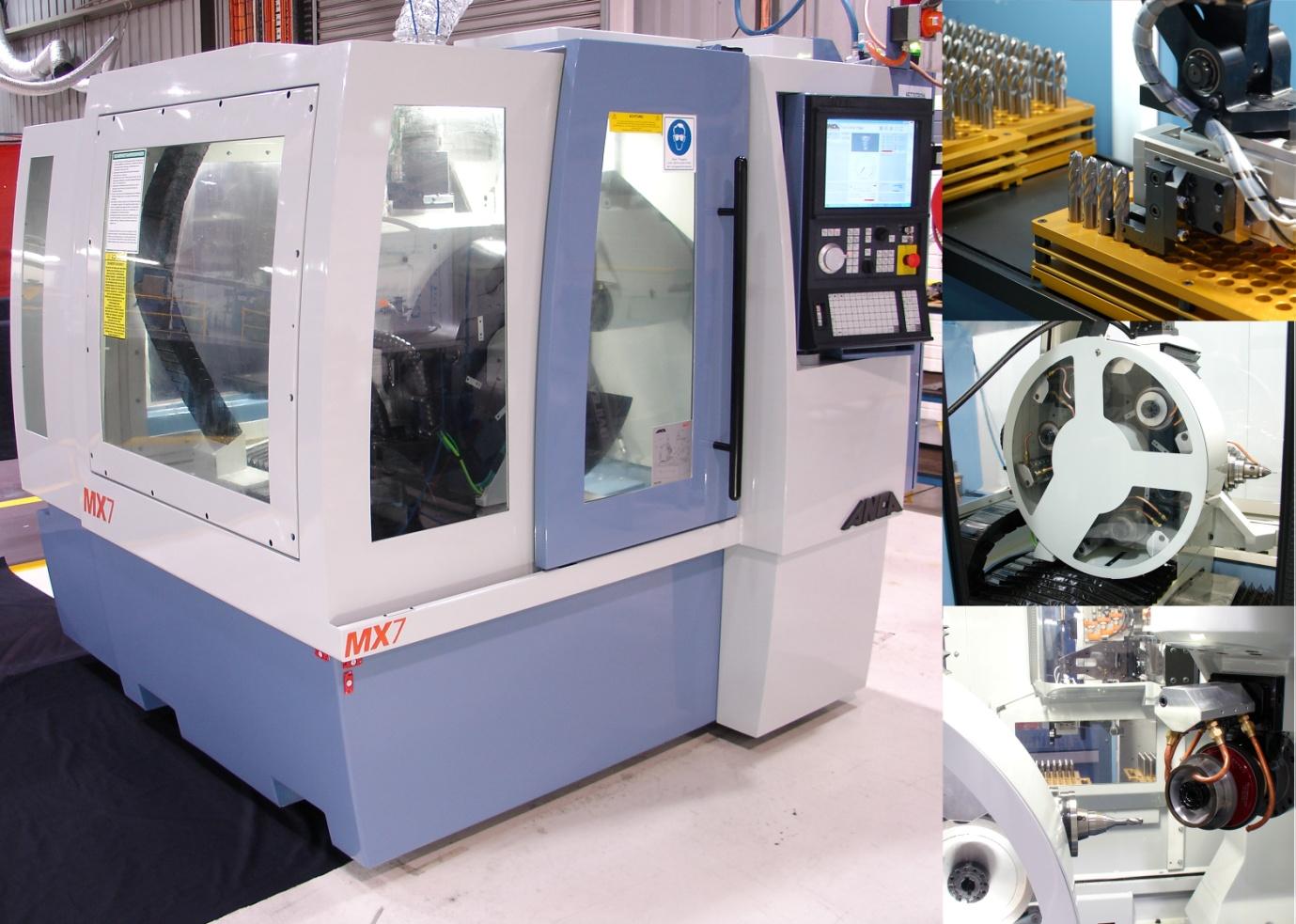 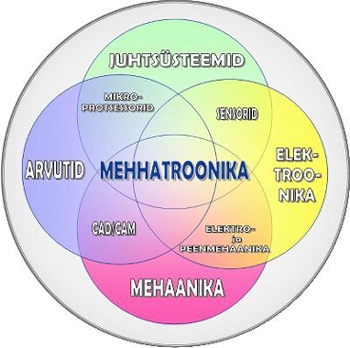 OHJAUSJÄRJESTELMÄT
MIKROPROSESSORIT
SENSORIT
ELEK-TRO-NIIK-KA
TIETOKONEET
MEKATROONIIKKA
CAD/CAM
ELEKTRO- JA PIENMEKANIIKKA
MEKANIIKKA
YKSILÖLLISET OSAAMISET JA YHTEISTYÖTAIDOT
Lähde: TTÜ, täydentänyt HeiVäl Consulting
Kuva 2. Henkilöresurssien osaamisalueet mekatroniikka-alalla.
TUTKIMUSTULOSTEN ESITTELYMekatroniikka-alan työtehtävät
Mekatroniikka-alan työtehtävät voidaan jakaa neljään pääryhmään (ks. kuva 3, s. 13):
Numeerisesti ohjatut välineet
Automatisoidut ohjausjärjestelmät
Automaattiset laitteet
Laitteiden kokoonpano
  
Työt on jaettu kolmeen tasoon: insinöörit, keskijohto ja asiantuntijat. 
 
Mekaanisten-, elektronisten- ja infoteknologisten järjestelmien kanssa ovat eniten tekemisissä insinöörit ja vähemmän keskijohto ja asiantuntijat.
TUTKIMUSTULOSTEN ESITTELYMekatroniikka-alan tehtävien ryhmittely
Tuotantojohtaja
Kehitysjohtaja / Tekninen johtaja
Mekaniikka / Sähkö /  Elektroniikka / Automaatio / Teknologia / Tuotekehitys /  Ohjelmisto -insinööri
Tuotantojohtaja
Tuotantojohtaja
Insinöörit
Keskijohto
Asiantuntijat
Kuva 3. Mekatroniikka-alan tehtävien ryhmittely.
TUTKIMUSTULOSTEN ESITTELYVertailutuloksia
Vertailu perustui yritysten maantieteelliseen sijaintiin ja mekatroniikka-alan osaamisen käyttämiseen. Yrityksistä valittiin mukaan pieniä (vuosiliikevaihto 2-19 M€) sekä suurempia (vuosiliikevaihto yli 20 M€) yrityksiä vuoden 2010 tietojen perusteella (ks. kuva 4, s. 17) 
 
Oppilaitoksista valittiin tähän pilottiprojektiin kaksi Pohjois-Viron ylimmän tason oppilaitosta. 
 
Valittuja Pohjois-Viron ja Etelä-Suomen mekatroniikka-alan yrityksiä kutsutaan tutkimuksessa Viron ja Suomen yrityksiksi. 
 
Tutkimuksen tulokset esitetään kuvioina ja on järjestetty suuruuden mukaan.
TUTKIMUSTULOSTEN ESITTELYVertailutuloksia
Työntekijöiden määrä yrityksissä
henkilöstön määrä
(logaritminen asteikko)
yritykset
Kuva 4. Henkilöstön määrä Viron ja Suomen yrityksissä.
Yli 100 henkilöä työllistäviä yrityksiä on mukana neljä, 25-99 henkilöä työllistäviä on viisi ja alle 25 työntekijää on yhdessä yrityksessä.
TUTKIMUSTULOSTEN ESITTELYVertailutuloksia
Yritysten liikevaihto ja tulos
tuhatta EUR(logaritminen asteikko)
yritykset
Kuva 5. Yritysten liikevaihto ja tulos liikevaihdon mukaisessa järjestyksessä.
Mukana olevista yrityksistä kolmen liikevaihto ylitti 20 M€ (Viro) ja seitsemän on 2-19 M€. Talousvaikeudet 2010. pienensivät tuloksen tasolle 0,7 – 10,4 % liikevaihdosta niin Suomessa kuin Virossakin. Kaksi Suomen yritystä olit tappiollisia.
TUTKIMUSTULOSTEN ESITTELYVertailutuloksia
Työntekijäkohtainen liikevaihto
tuhatta EUR
yritykset
Kuva 6. Yritysten työntekijäkohtainen liikevaihto Virossa ja Suomessa.
Mukana olevien yritysten työntekijäkohtainen liikevaihto on Suomessa kaksi kertaa suurempi kuin Virossa (punaisella viivalla ympäröidyt pylväät).
TUTKIMUSTULOSTEN ESITTELYVertailutuloksia
Yritysten koon yhteys työntekijäkohtaiseen liikevaihtoon
tuhatta EUR / henkilöstön määrä
(logaritminen asteikko)
yritykset
Kuva 7. Työntekijäkohtainen liikevaihto ja henkilöstön määrä liikevaihdon 	suuruuden mukaan.
Mukana olevista virolaisista yrityksistä on työntekijäkohtainen liikevaihto suurempi suurissa yrityksissä (yhtä lukuun ottamatta). Vastaavasti suomalaisista yrityksistä on havaittavissa tendenssi, että suuremmissa yrityksissä on työntekijäkohtainen liikevaihto pienempi pieniin yrityksiin verrattuna.
TUTKIMUSTULOSTEN ESITTELYVertailutuloksia
Työntekijäkohtainen tulos
tuhatta EUR
Kaikkien yritysten laskennallinen keskitulos
    Viro
    Suomi
Puhdistettu keskitulos
    Viro
    Suomi
yritykset
Kuva 8. Työntekijäkohtainen tulos ja keskitulos Virossa ja Suomessa.
Työntekijäkohtainen keskitulos on Suomessa kaksi kertaa suurempi (punaisella viivalla ympäröidyt pylväät) silloin, kun vertailusta jätetään pois kaksi eniten voittoa tuottanutta virolaista yritystä ja kaksi tappiollista suomalaista yritystä.
TUTKIMUSTULOSTEN ESITTELYVertailutuloksia
Työntekijäkohtainen tulos työntekijämäärän mukaan
tuhatta EUR / työntekijöiden määrä
(logaritminen asteikko)
yritykset
Kuva 9. Työntekijäkohtainen tulos ja työntekijöiden määrä tuloksen  	mukaisessa järjestyksessä.
Työntekijäkohtaisen tuloksen suuruus ei riipu yrityksen koosta mukana olleissa yrityksissä.
TUTKIMUSTULOSTEN ESITTELYVertailutuloksia
Tulos verrattuna mekatroniikka-alan työntekijöiden määrään
tuhatta EUR / työntekijöiden määrä
(logaritminen asteikko)
yritykset
Kuva 10. Yritysten tulos ja mekatroniikka-alan työntekijöiden määrä tuloksen 	  suuruuden mukaisessa järjestyksessä.
Vertailu osoittaa selvästi, että virolaisista yrityksistä tuottavat parhaan tuloksen sellaiset, jossa on enemmän mekatroniikka-alan henkilöstöä (yhtä yritystä lukuun ottamatta).
TUTKIMUSTULOSTEN ESITTELYYhteenveto vertailutuloksista
Tutkimuksessa arvioitiin lähtötiedoista työntekijöiden määrä, työtehtäviä, liikevaihtoa ja tulosta. 
 
Tutkimukseen valittiin niin suurempia liikevaihdolla yli 20 M€ (Virosta) kuin pienempiä (liikevaihto 2–19 M€) mekatroniikka-alain yrityksiä v. 2010 tietojen perusteella.
Valitut yritykset saavuttivat v. 2010 voittoa 0,7-10,4%. Yritykset saavuttivat niin Virossa kuin Suomessakin (kolmea lukuun ottamatta) suurempaa tulosta silloin, kun niillä oli enemmän mekatroniikka-alan työntekijöitä.
Työntekijäkohtainen keskiliikevaihto oli Suomessa kaksi kertaa suurempi kuin Virossa. 
Samoin oli työntekijäkohtainen tulos kaksi kertaa suurempi Suomessa Viroon verrattuna (kahta tappiollista yritystä lukuun ottamatta).
TUTKIMUSTULOSTEN ESITTELYMekatroniikka-alan työntekijätarve
työntekijöiden määrä
(logaritminen asteikko)
+12%
+38%
+220%
+16%
+28%
+50%
+0%
+0%
+89%
+18%
yritykset
Kuva 11. Työntekijöiden tarve mekatroniikka-alalla Virossa ja Suomessa 	  tänään ja 3-5 vuoden kuluessa.
Mukana olleissa virolaisissa ja suomalaisissa yrityksissä on nyt yhteensä 519 mekatroniikka-alan työntekijää (punaisella viivalla ympäröidyt pylväät). Yritysten mukaan on nousee määrä 3-5 vuoden kuluessa 728. Se merkitsee 40 % kasvua mekatroniikka-alan työntekijöiden määrään.
TUTKIMUSTULOSTEN ESITTELYMekatroniikka-alan työtehtävät tänään
Mekatroniikka-alalla on Virossa ja Suomessa tänään 35 ammattinimikettä. Eniten on työntekijöitä (ks. kuva 12, s. 27)  seuraavissa ammattiryhmissä:
SMA-asentajat
Elektroniikkateknikot
Hitsaajat
CNC-koneistajat
Ohjelmisto-insinöörit
Koneistajat
Myynti-insinöörit
Testausteknikot, testausinsinöörit
Mekaanikot, mekaniikkasuunnittelijat
Leikkaajat
Sähkömekaanikot
TUTKIMUSTULOSTEN ESITTELY Mekatroniikka-alan työtehtävät tänään
ammatit
työntekijöiden määrä
Kuva 12. Mekatroniikka-alan työntekijöiden lukumäärä 	 	 		  ammattinimikkeittäin järjestettynä.
TUTKIMUSTULOSTEN ESITTELYTyöntekijätarpeen muutos työtehtävittäin
Mukana olevat yritykset ennustavat suurinta kasvua seuraavissa mekatroniikka-alan työntehtävissä 3-5 vuoden kuluessa (ks. kuva 13, s. 29):
Ohjelmistoinsinööri (+ 61 henkilöä)
Mekatroonikko (+ 31 henkilöä)
Automaatioasentaja (+ 30 henkilöä)
 
Työntekijärakenteessa ei ennusteta suuria muutoksia (ks. kuva 13, s. 29). Uusina ammattinimikkeinä nimettiin:
Muotoilija (6 henkilöä)
Metrologia-insinööri (2 henkilöä)
Insinööri-suunnittelija (3 henkilöä)
 
Seuraavassa kuvassa esitetään ne 26 ammattinimikettä, joissa ennustettaan tapahtuvan määrällistä kasvua.
TUTKIMUSTULOSTEN ESITTELYTyöntekijätarpeen muutos työtehtävittäin
ammatit
työntekijöiden määrä
Kuva 13. Työntekijöiden määrä tänään ja ennustettu lisäys 3-5 vuoden 	 	  kuluessa ammattinimikkeittäin.
TUTKIMUSTULOSTEN ESITTELYTyöntekijätarpeen muutos 3-5 vuoden kuluessa
Prosentuaalisesti eniten ennustetaan mekatroniikka-alan työntekijöiden määrän kasvavan seuraavissa ammateissa (ks. kuva 14, s. 31) (alenevassa järjestyksessä):
Muotoilija (uusi)
Insinööri-suunnittelija (uusi)
Automaatioasentaja, insinööri
Mekatroonikko, insinööri
Ohjelmistoinsinööri 
Metrologia-insinööri (uusi)
Projektipäällikkö
Huoltaja
Tuotekehitysinsinööri
 
*Kuvassa 14 (s. 31) muotoilijoiden, metrologia-insinöörien ja projekti-insinöörien määrän kasvua arvioitaessa on peruslukuna 1, eli määräksi oletetaan tänään 1 työntekijä.
TUTKIMUSTULOSTEN ESITTELYTyöntekijätarpeen muutos 3-5 vuoden kuluessa
ammatit
%
Kuva 14. Mekatroniikka-alan työntekijöiden määrän kasvun ennuste 3-5 	 	  vuoden kuluessa prosentteina ammattinimikkeittäin.
TUTKIMUSTULOSTEN ESITTELYOsaamisen määrällinen tarve työtehtävittäin
Mukana olevien yritysten mekatroniikka-alan osaamisen määrällinen tarve kasvaa eniten seuraavissa tehtävissä (ks. kuva 15, s. 33, LIITE 1) (alenevassa järjestyksessä):
Mekatroonikko 
Automaatioasentaja 
Mekatroniikka-insinööri
Automaatio-insinööri
Huoltaja
Testausinsinööri
Huoltoteknikko
Pääinsinööri
Mekaniikkasuunnittelija 
Sähköasentaja
Ohjelmistosuunnittelija
TUTKIMUSTULOSTEN ESITTELY Osaamisen määrällinen tarve työtehtävittäin
ammatit
Kuva 15. Mekatroniikka-alan osaamisen määrällinen tarve ammateittain 	 	  Virossa ja Suomessa.
TUTKIMUSTULOSTEN ESITTELYOsaamisalueiden ryhmittely
Tutkimuksessa käytetyssä haastattelulomakkeessa (ks. LIITE 1) on mekatroniikka-alan osaamiset ryhmitelty seuraavasti:
Tiedot
Mekaniikka
Hydrauliikka
Pneumatiikka
Hienomekaniikka
Sähkömekaniikka
Elektroniikka
Infoteknologia, IT
Teknilliset järjestelmät
Taidot
Yksilölliset ominaisuudet
TUTKIKUSTULOSTEN ESITTELYSuurimmat osaamistarpeet tänään ja 3-5 vuoden kuluessa
Osaamisen määrällistä tarvetta arvioitiin yrityksissä laskemalla yhteen työntekijöiden määrän, jotka tarvitsee vastaavaa osaamista.

Yritykset Virossa ja Suomessa tarvitsevat nyt ja 3-5 vuoden kuluessa määrällisesti eniten seuraaviin ryhmiin kuuluvaa osaamista (ks. kuva 16, s. 36) :
Yksilölliset ominaisuudet
Mekaniikka (tiedot)
Osaamiset (käytännölliset)
Teknilliset järjestelmät (tiedot)
TUTKIMUSTULOSTEN ESITTELYSuurimmat osaamistarpeet tänään ja 3-5 vuoden kuluessa
osaamisalueet ryhmittäin
henkilöstön määrä
Kuva 16. Osaamisten määrällinen tarve nyt ja ennustettu tarpeen muutos 	  3-5 vuoden kuluttua osaamisalueittain.
TUTKIMUSTULOSTEN ESITTELYSuurimmat osaamistarpeet tänään ja 3-5 vuoden kuluessa
Työntekijöille on alakohtaisten taitojen lisäksi oleellista myös yksilöllisten ominaisuuksien hallinta. Mekatroniikka-alan yritysten yksilöllisten ominaisuuksien tarpeet Virossa ja Suomessa ovat määrällisesti seuraavat (ks. kuva 17, s. 38) (alenevassa järjestyksessä): 
 
Velvollisuuden- ja vastuuntunne
Yksilölliset työtaidot
Yhteistyötaidot
 
Kuvassa 17 (s. 38) esitetty viron ja venäjän kielen tarve nyt ja 3-5 vuoden kuluessa koskee lähinnä virolaisia yrityksiä. Suomen kielen tarve suomalaisissa ja virolaisissa yrityksissä koskee mekatroniikka-alan työntekijöitä lähes yhtä paljon.
TUTKIMUSTULOSTEN ESITTELYSuurimmat osaamistarpeet tänään ja 3-5 vuoden kuluessa
osaamisalueet
henkilöstön määrä
Kuva 17. Yksilöllisten ominaisuuksien hallinnan määrällinen tarve nyt ja ennustetun tarpeen muutos 3-5 vuoden kuluessa osaamisalueittain.
TUTKIMUSTULOSTEN ESITTELYSuurimmat osaamistarpeet tänään ja 3-5 vuoden kuluessa
Mekatroniikka-alan taitoihin liittyvien osaamisalueiden tarpeet virolaisissa ja suomalaisissa yrityksissä ovat suurimmat nyt ja 3-5 vuoden kuluessa seuraavat (ks. kuva 18, s. 40) (alenevassa järjestyksessä):
 
Dokumentaation käyttäminen
Sähköisten kaavioiden lukeminen
Sähköisten mittauslaitteiden käyttäminen
Työkoneen käyttäminen
TUTKIMUSTULOSTEN ESITTELYSuurimmat osaamistarpeet tänään ja 3-5 vuoden kuluessa
osaamisalueet
henkilöstön määrä
Kuva 18. Taitojen hallinnan määrällinen tarve nyt ja ennustetun tarpeen 	  	   muutos 3-5 vuoden kuluessa osaamisalueittain.
TUTKIMUSTULOSTEN ESITTELYSuurimmat osaamistarpeet tänään ja 3-5 vuoden kuluessa
Mekatroniikka-alan tietoihin liittyvien osaamisalueiden tarpeet virolaisissa ja suomalaisissa yrityksissä ovat suurimmat nyt ja 3-5 vuoden kuluessa seuraavat (ks. kuva 19, s. 42) (alenevassa järjestyksessä):

Mekatroniset järjestelmät
Laitteistojen vaatimuksen mukainen käyttäminen
Laatuvaatimukset
Laitteistojen vaatimuksen mukainen toiminta
Mekaniikka
Dokumentaation kokoaminen ja käyttäminen
Huolto
Toimintahäiriöiden tunnistaminen ja poistaminen (korjaus)
Asentaminen
TUTKIMUSTULOSTEN ESITTELYSuurimmat osaamistarpeet tänään ja 3-5 vuoden kuluessa
osaamisalueet
Osaamistarpeet tänään:
    Mekatroniset järjestelmät       
    Mekaniikka
    Hydrauliikka
    Elektromekaniikka 
    Elektroniikka
    Infoteknologia, IT

    Osaamistarpeiden muutos 3-5 vuoden kuluessa
henkilöstön määrä
Kuva 19. Tietoihin liittyvien osaamisalueiden suurimmat osaamistarpeet nyt 	   ja ennustettu muutos 3-5 vuoden kuluessa.
TUTKIMUSTULOSTEN ESITTELYYrityskohtainen koulutus tänään ja 3-5 vuoden kuluessa
Mukana olevat yritykset ovat järjestäneet koulutusta eniten seuraavilla osaamisalueilla (ks. kuva 20, s. 44) (alenevassa järjestyksessä):
Yhteistyötaidot (yksilölliset ominaisuudet)
Velvollisuuden- ja vastuuntunne (yksilölliset ominaisuudet)
Välineiden vaatimuksen mukainen käyttäminen
    (mekatroniset järjestelmät)
Laatuvaatimukset (mekatroniset järjestelmät)
Toimintahäiriöiden tunnistaminen ja poistaminen (korjaus)    (mekaniikka)
Toimialan erikoistietojärjestelmien käyttötaidot (tekniikka)

 Koulutuksen määrä on määritelty yritysten ilmoittaman osaamista vastaavan sisäisen koulutuksen perusteella. Lukuun ei sisälly koulutukseen osallistuneiden henkilöiden määrää eikä koulutuskertojen määrää.
TUTKIMUSTULOSTEN ESITTELYYrityskohtainen koulutus tänään ja 3-5 vuoden kuluessa
osaamisalueet
Koulutuksen määrä nyt:
    Yksilölliset ominaisuudet
    Mekatroniset järjestelmät
    Mekaniikka

    Koulutuksen määrä 3-5 vuoden kuluessa
koulutuksen määrä nimikkeittäin
Kuva 20. Yrityskohtaisen koulutuksen määrä Virossa ja Suomessa nyt ja 	 	  ennustettu muutos 3-5 vuoden kuluessa osaamisalueittain.
TUTKIMUSTULOSTEN ESITTELYKoulutuksen jakaantuminen nyt ja 3-5 vuoden kuluessa
koulutuksen määrä
+52%
-31%
Kuva 21. Yritysten sekä oppilaitosten järjestämän koulutuksen määrä Virossa ja Suomessa nyt ja ennustettu muutos 3-5 vuoden kuluessa.
Yritykset Virossa ja Suomessa ennustavat yritysten työntekijöilleen annettavan koulutuksen vähenevän 31%, mutta oppilaitoksilta saatavan koulutuksen lisääntyvän 52% 3-5 vuoden kuluessa.
TUTKIMUSTULOSTEN ESITTELYKoulutustarve
Yritykset Virossa ja Suomessa tarvitsevat eniten
täydennyskoulutusta seuraavilta osaamisalueilta (ks. kuva 22,  
s. 47, LIITE 1):
 
Yhteistyö (yksilölliset ominaisuudet)
Englannin kieli (yksilölliset ominaisuudet)
Johtamistaidot (yksilölliset ominaisuudet)
Itsenäiset analysointi- ja päätöksentekotaidot (yksilölliset omin.)
Dokumentaation kokoaminen ja käyttö (sähkömekaniikka)
Toimintahäiriöiden tunnistaminen ja poistaminen (sähkömekaniikka)
Sähkömekaanisten komponenttien valinta (sähkömekaniikka)
Suomen kieli (yksilölliset ominaisuudet)
Järjestelmän suunnittelu (mekaniikka)
TUTKIMUSTULOSTEN ESITTELYKoulutustarve
osaamisalueet
Viro
   
    Suomi
koulutuksen määrä nimikkeittäin
Kuva 22. Virolaisten ja suomalaisten yritysten suurimmat koulutustarpeet 	   tällä hetkellä järjestettynä virolaisten yritysten tarpeiden mukaan.
TUTKIMUSTULOSTEN ESITTELYKoulutustarve ja tarjonta
Seuraavassa kuvassa (ks. kuva 23, s. 49) kuvataan: 
13 osaamisaluetta, jotka saivat yli 10 mainintaa täydennys-koulutustarpeesta virolaisissa ja suomalaisissa yrityksissä 
Vastaava koulutustarjonta; Tallinna Tehnikaülikool (TTÜ) ja Tallinna Tööstushariduskeskus (THK).

Taulukon merkinnät:
Vihreä – syväoppiminen
Keltainen – johdattava oppiminen
K – tiedot (knowledge)
S – taidot (skill)
T – tuotantolaitteiden käyttö (technology)
TUTKIMUSTULOSTEN ESITTELYKoulutustarve ja tarjonta
Kuva 23. Virolaisten ja suomalaisten yritysten koulutustarpeen ja oppilaitosten 	   tarjoaman vertailu.
TUTKIMUSTULOSTEN ESITTELYKoulutustarve ja tarjonta
Tallinna Tehnikaülikool tarjoaa mekatroniikka-alalla kandidaatti-, maisteri- ja tohtoriopintoja. Tallinna Tööstushariduskeskus tarjoaa teknikko-opintoja.
Koulutusta on saatavissa käytännöllisesti katsoen kaikilla (Viron) kyselyssä esiin tulleilla osaamisalueilla (ks. LIITE 1). 

Tällä hetkellä ei TTÜ tarjoa vielä mekatroniikka-alaan liittyen suomen, venäjän eikä saksan kielen opetusta. THK ei tarjoa erillistä suomen kielen koulutusta. TTÜ suunnittelee aloittavansa venäjän ja saksan kielen opetusta 3-5 vuoden kuluessa. 
Kumpikaan oppilaitos ei suunnittele suomen kielen opetuksen aloittamista 3-5 vuoden kuluessa, vaikka monet virolaiset yritykset tarvitsevat nyt ja suunnittelevat tulevaisuudessa toimintoja, joissa tarvitaan suomenkielistä osaamista.
TUTKIMUSTULOSTEN ESITTELYYritysten toiveet oppilaitoksille
Mekatroniikan opinnoilla on oltava suurempi painoarvo sen sanan takimmaisella puolella (riittävästi “meka-”, mutta  toistaiseksi puutteellinen “-troniikka”), joten elektroniikan taitoja on lisättävä opinnoissa.
Talouden kehittämiseen ei riitä se, että osaa tehdä kotisivut. Tuotannollisen yrityksen on osattava laittaa tuotannossa elektroniikka ohjaamaan mekaniikkaa. 
Yritysten on osallistuttava opintosuunnitelmien kehittämiseen.
Koulun päättäneiden käytännön taidot voisivat/pitäisivät olla korkeammalla tasolla.
Työkulttuuri on ongelma. Sitä voisi kouluttaa jo harjoitteluaikana.
Koulussa olisi opittava ymmärtämään paremmin esim. toimintahäiriöiden tunnistamista.
Oppilaat pitäisi käyttää ajanmukaisia yritysten välineitä jo harjoittelun aikana.
TUTKIMUSTULOSTEN ESITTELYYhteistyöhön liittyvät toiveet
IMECC: 
Metallipinnan työstäminen ja pintakäsittely
Metallin korkeateknologinen työstäminen
Komponenttien ja osien valmistaminen kilpailukykyisellä hinnalla ja toimitusajalla alihankintana 
Uudet teknologiat, opettajien täydennyskoulutus jne.

Toisilta yrityksiltä:
Yhteistyö raskaiden ajoneuvojen tuottajan kanssa elektronisten laitteiden valmistamisessa
Yhteistyö tuotekehityksessä lopputuotteiden valmistajien ja alihankkijoiden kanssa 
Tilauksia metallituotteiden tuotantoon ja koneistukseen
Hyviä harjoittelupaikkoja
TUTKIMUSTULOSTEN ESITTELYYhteenveto tutkimustuloksista
Virolaiset ja suomalaiset yritykset ennustavat yrityksen järjestämän koulutuksen vähenevän 31% 3-5 vuoden kuluessa, mutta oppilaitosten järjestämän koulutuksen osuuden kasvavan 52% verrattuna nykytilaan.
 
Yritykset odottavat oppilaitoksilta suurempaa roolia juuri yrityksen tarpeisiin räätälöidyn koulutukseen järjestämiseen. Tällöin voidaan vähentää yritysten järjestämän täydennyskoulutuksen tarvetta.
YHTEENVETO
Kuva 24. Yritysten toiveet ja oppilaitosten tarjonta eivät kohtaa.
Yritykset joutuvat hankkimaan paljon osaamista sisäisellä koulutuksella.
 Yritykset toivovat tulevaisuudessa saada enemmän koulutusta oppilaitoksilta. 
 Oppilaitosten mielestä kaikkea tarpeellista osaamista koulutetaan riittävästi. 
Johtopäätös: Harjoittelu pitäisi järjestää osaamisalueittain. Harjoittelu voisi tapahtua useissa yrityksissä jotta saataan kokemuksia laajemmin.
SUOSITUKSET
Järjestää vuosittain mekatroniikka-alan tapaamisia yritysten ja oppilaitosten välillä. Tällä tavalla saadaan parempi käsitys työmarkkinoiden tämän hetken ja tulevaisuuden tarpeista.

Selvittää mahdollisuutta kehittää nk. “takuukorjaus” –järjestelmää. Oppilaitos voi toimeksiannosta antaa työnantajan toivomaa täydennyskoulutusta valmistumisen jälkeen takuuajan sisällä silloin, kun valmistuneen osaaminen ei täytä työtehtävän vaatimuksia. ”Takuukorjaus” –järjestelmä antaa välitöntä palautetta oppilaitokselle. Järjestelmän toimiminen varmistetaan luomalla motivointijärjestelmä niin oppilaitoksille kuin myös yrityksille.
SUOSITUKSET
Yritysten ottaminen mukaan opetussuunnitelmien luomiseen huomattavasti aktiivisemmin jo peruskoulun päättävältä luokalta alkaen.

Tässä tutkimuksessa porauduttiin ammattien tasolle. Yritykset ovat kiinnostuneita kaikissa ammateissa konkreettisen työntekijän pätevyydestä. 
Yrityksille voidaan luoda ympäristö, jossa työntekijäkohtaiset koulutustarpeet tunnistetaan ja rekisteröidään. Sitä kautta saavat toiset ympäristöön kuuluvat yritykset tiedon osaamisen yleistasosta (ks. www.innomet.ee kokemukset). Oppilaitokset voivat ajoittain arvioida ja rekisteröidä yritysten osaamiset ammateittain, mistä kehittyy palvelu yrityksille. Näin saa myös oppilaitos opintosuunnitelmien luomiseen välitöntä palautetta. Toiminnan koordinoinnista voi vastata IMECC.
SUOSITUKSET
Tilastollisesti luotettavien tulosten saamiseksi voidaan seuraavaan tutkimukseen ottaa mukaan 10-15 yritystä Virosta ja Suomesta.

Oppilaitokset voivat osaamisten tunnistamisen ja rekisteröinnin lisäksi tehdä opintonsa päättäneille tyytyväisyystutkimuksen. Tutkimuksen voi toteuttaa vuosittain. 

Mekatroniikka-alan osaamistason olennaisten alueiden nykytilan ja tulevaisuuden tarpeiden tutkimus voidaan toteuttaa myös muissa oppilaitoksissa ja yrityksissä.